CSNV Experiment
HISOL
High performance ISOL systems for the production of radioactive ion beams
Work package 1

Development of High Performance ISOL Targets – Status update
Stefano Corradetti – INFN-LNL
HISOL Objectives
Main goal: 
Development of a new generation of High Performance ISOL Targets and Ion Sources with cutting edge technologies available within INFN and its collaboration network.
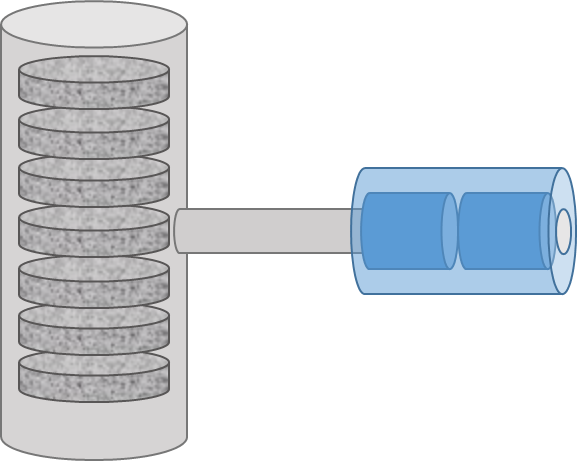 Such aim foresees three fundamental objectives:
Study and development of innovative recipes and methods to produce ISOL targets 
Study and development of innovative methods to produce and operate ion sources  
Characterization and multiphysics simulation of the obtained components by means of advanced techniques
HISOL periodic meeting – 1st July 2024
2
ISOL target requirements
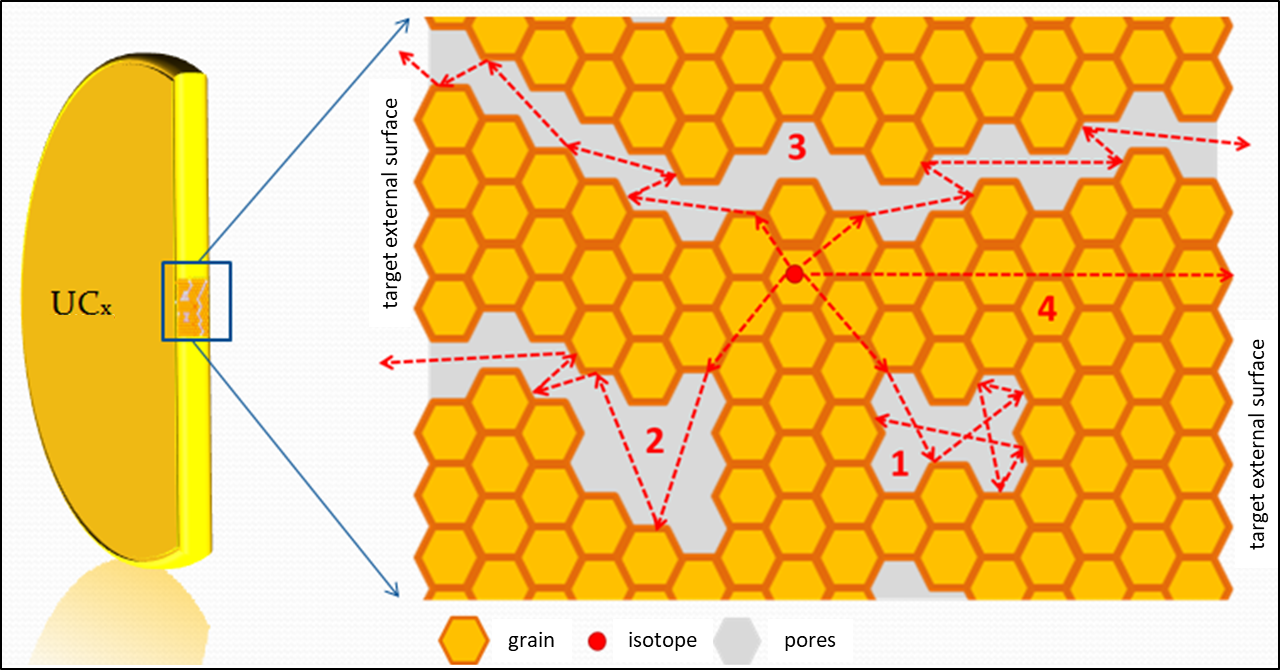 Target requirements:
open porosity and reduced grain size
high thermal conductivity
high mechanical properties
stability at high temperature
production of radioisotopes
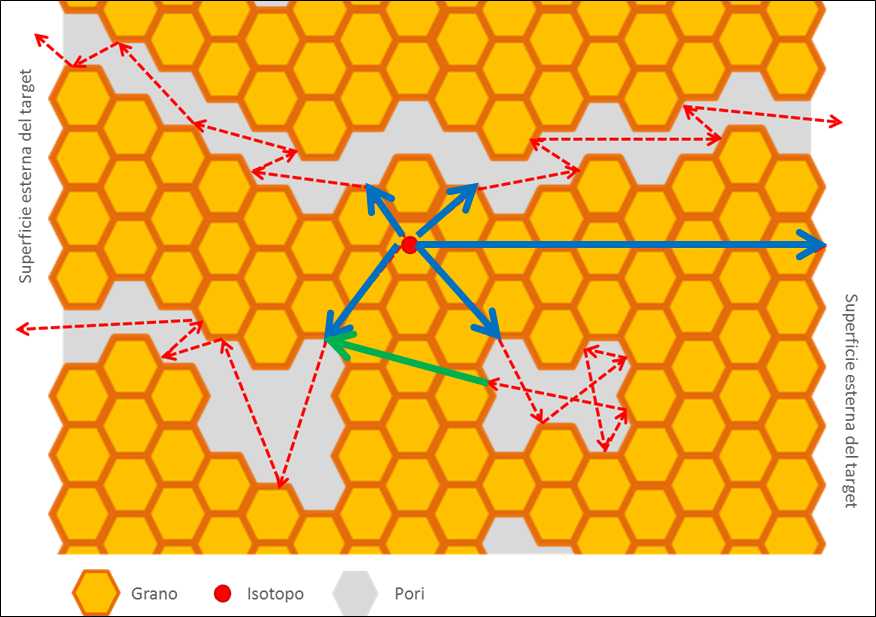 Total isotope yield deeply affected by open porosity (diffusion/effusion processes)
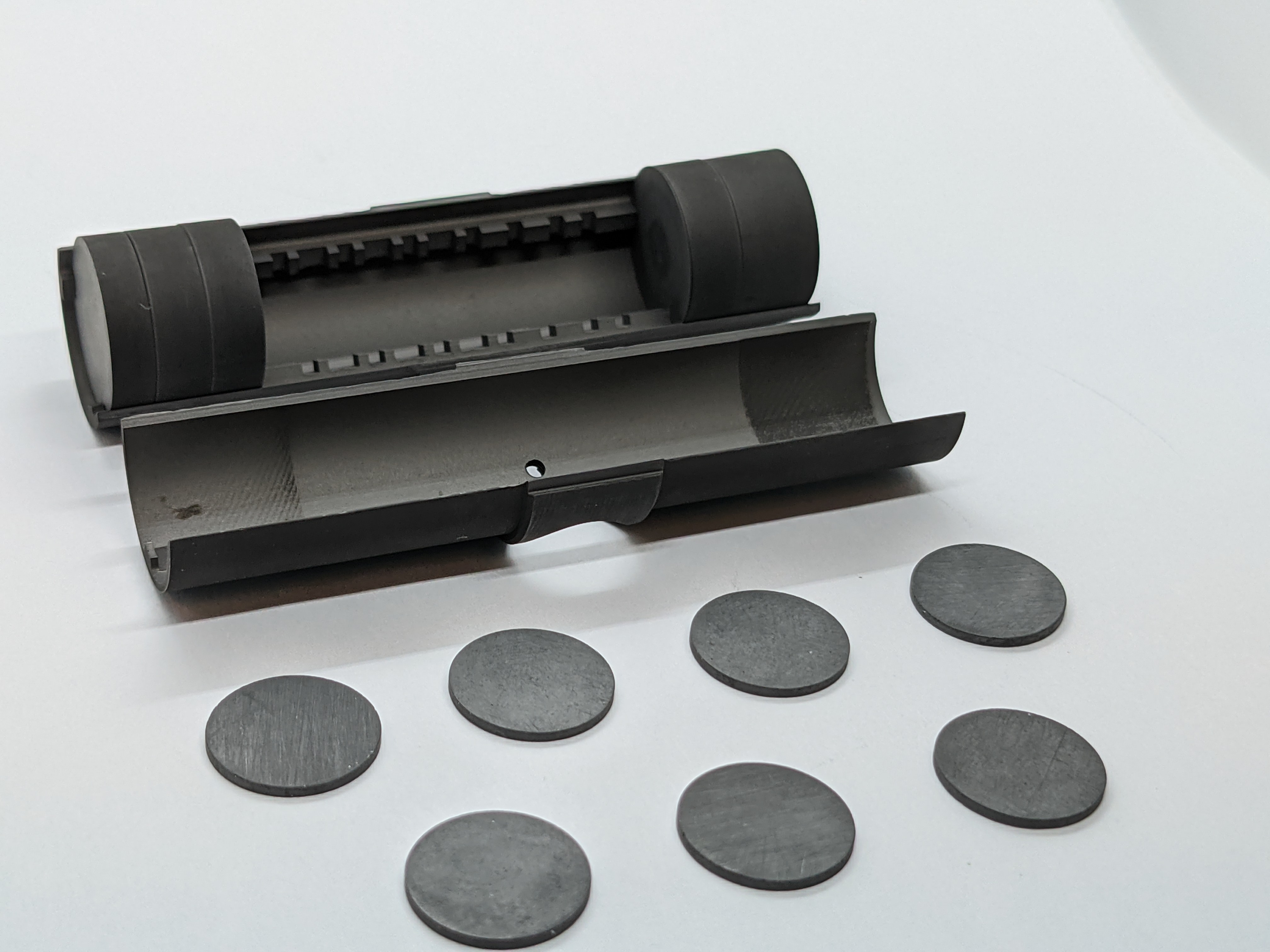 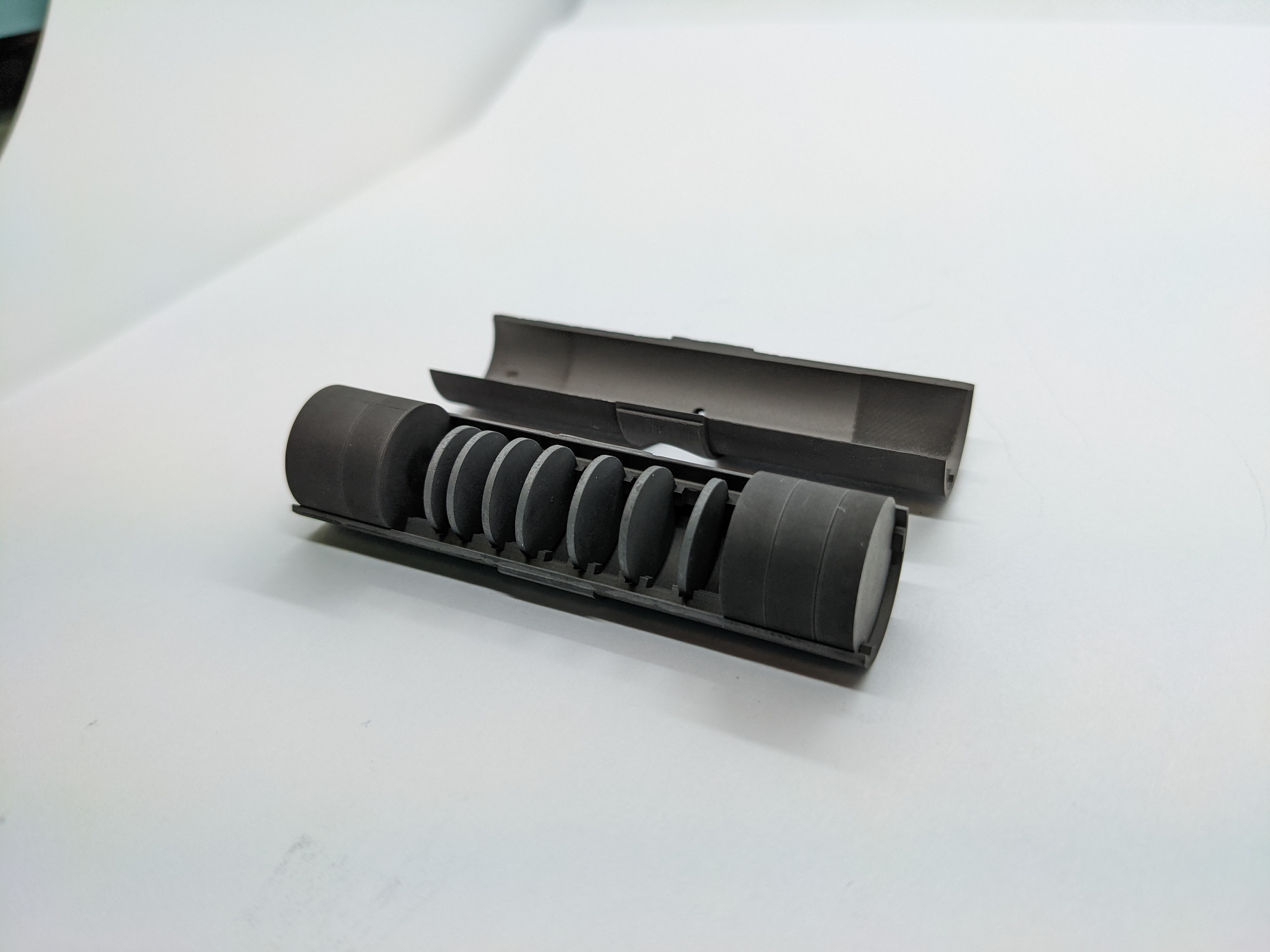 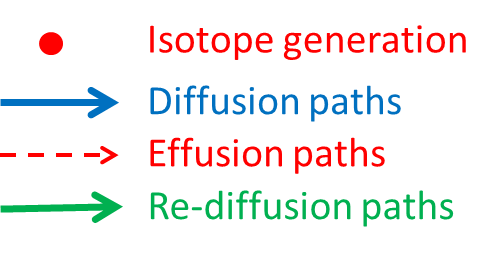 BULK TARGET = BAD RELEASE!!
Need of targets with regular improved microstructure
HISOL periodic meeting – 1st July 2024
3
[Speaker Notes: Summarise your research in three to five points.]
Timetable, Milestones and Budget
HISOL periodic meeting – 1st July 2024
4
[Speaker Notes: Summarise your research in three to five points.]
Developments in HISOL
T1.3: Production of SiC samples with regular structures for characterization activities
Optimisation of the production of SiC samples via Digital Light Processing
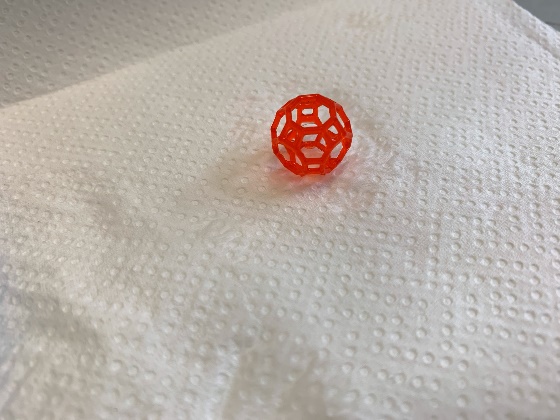 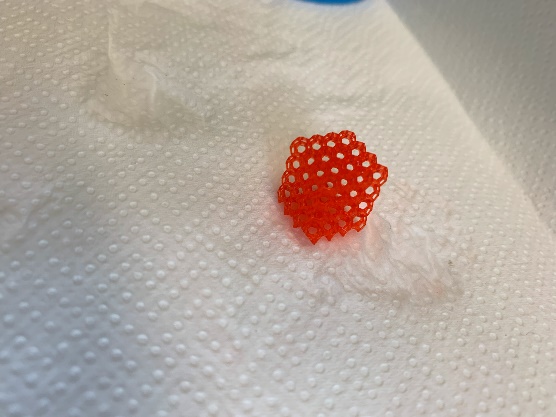 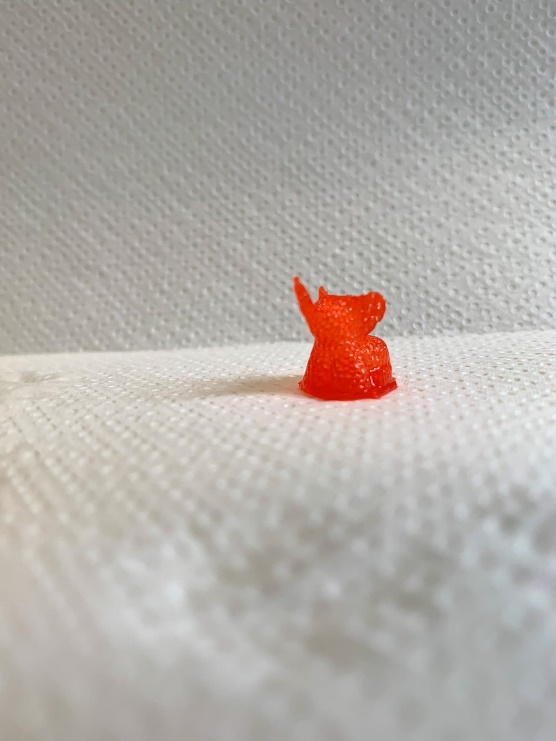 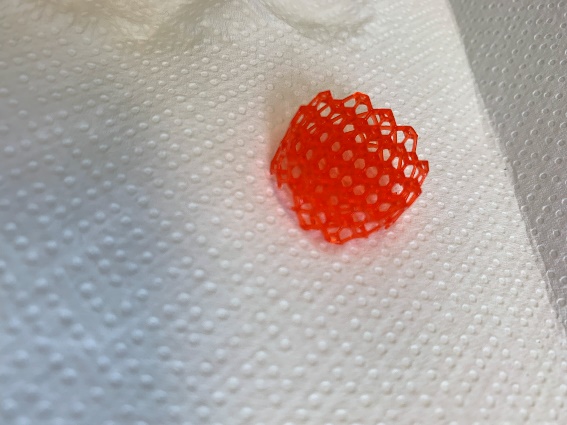 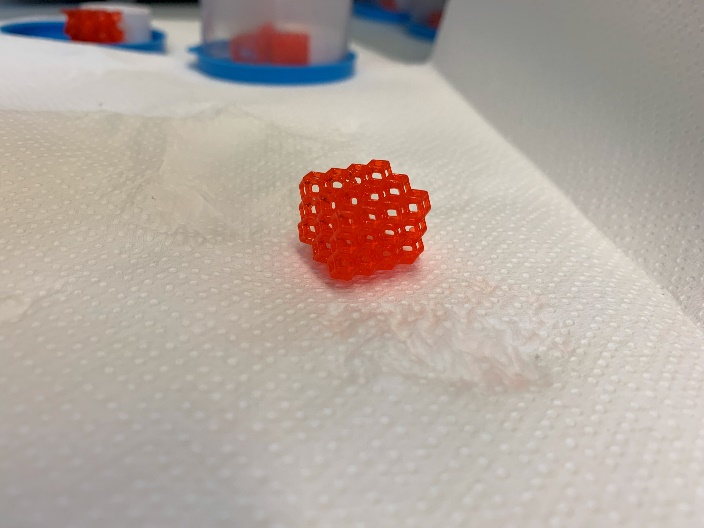 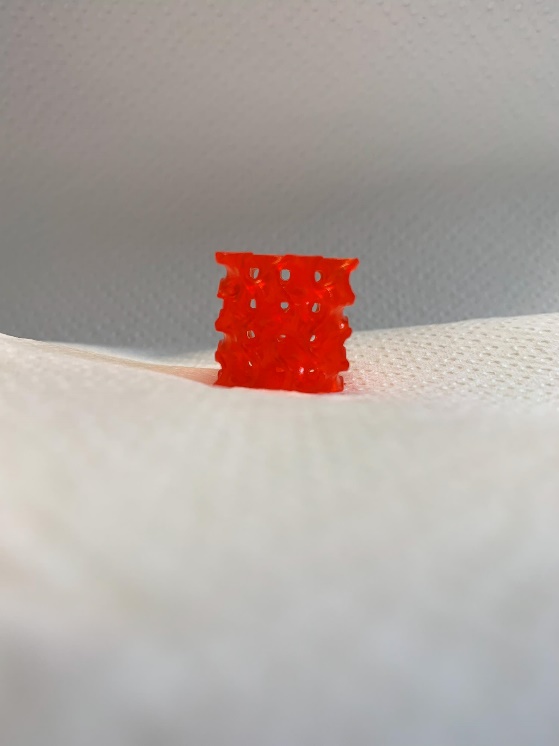 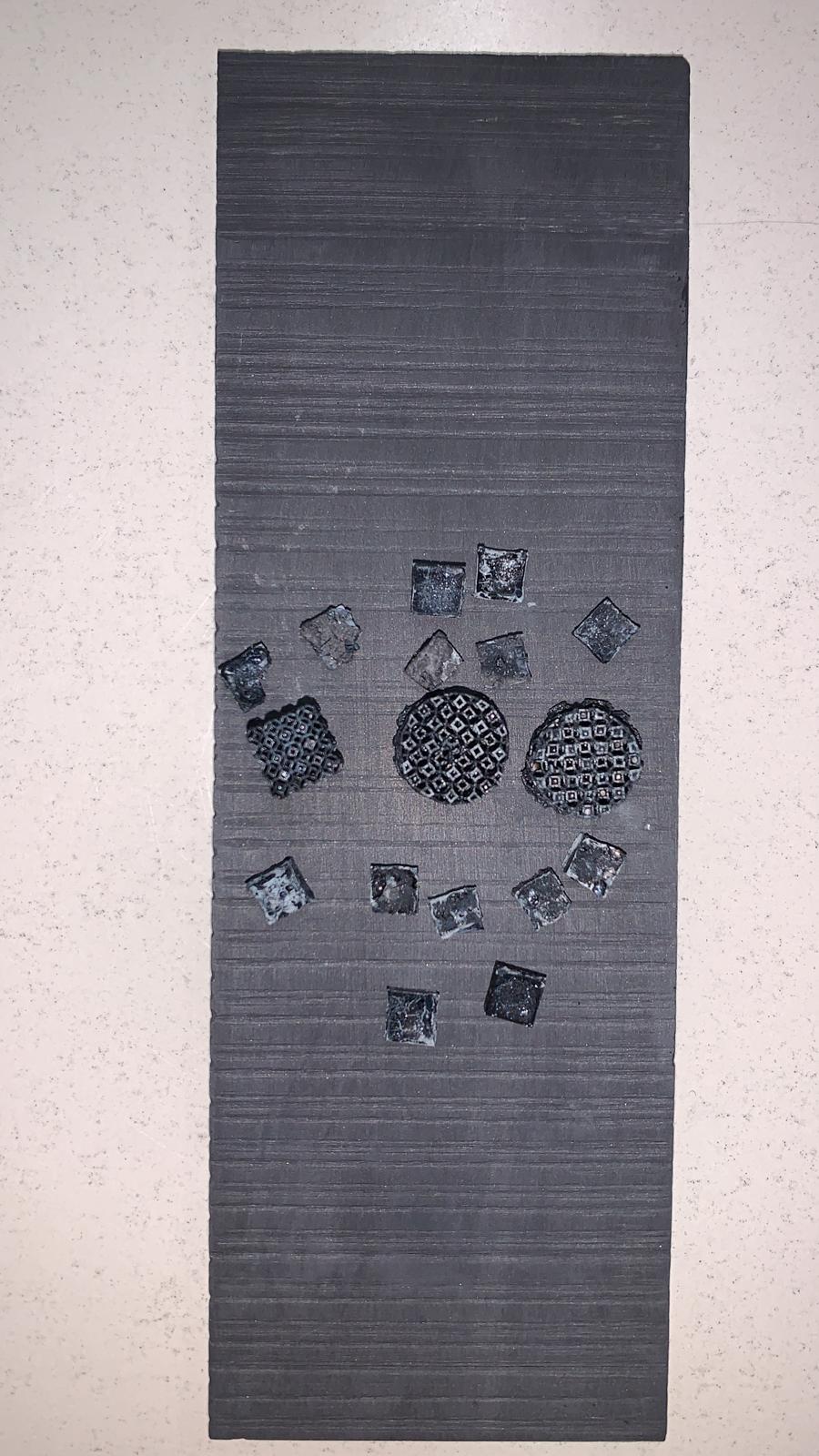 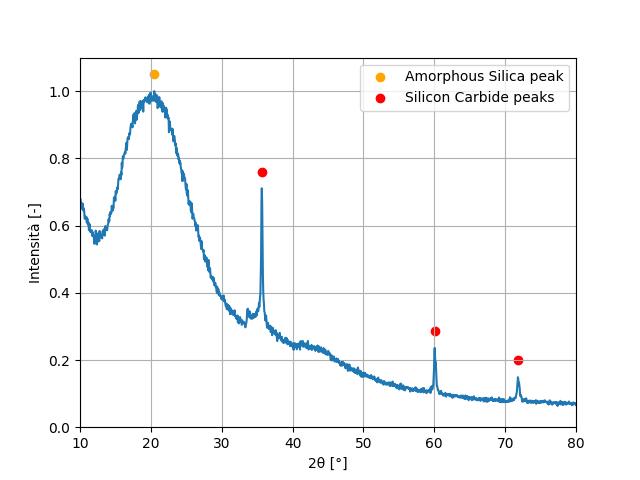 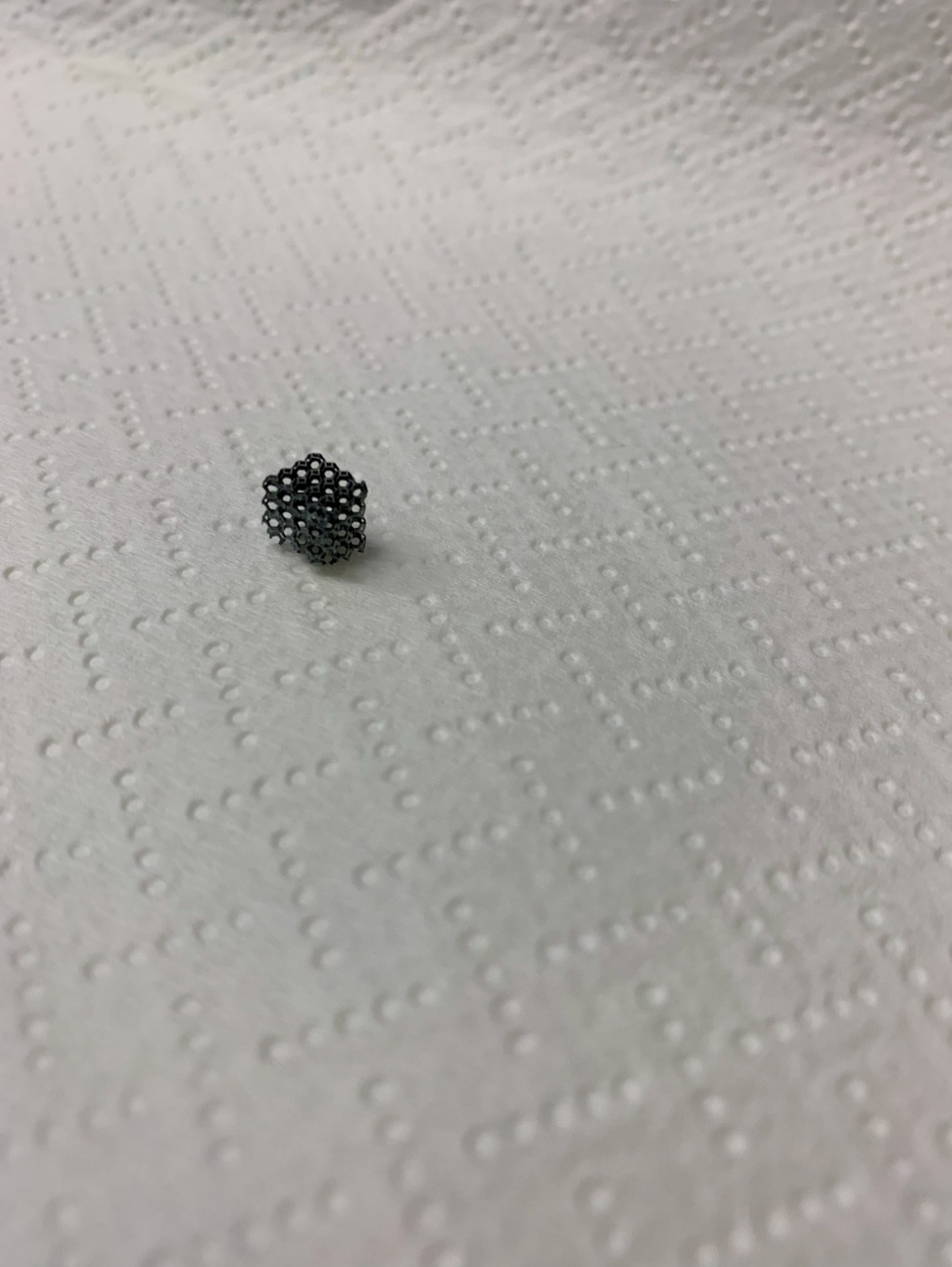 Luca Avanzi, Master thesis in Materials Engineering, UNIPD, Supervisor G. Franchin-  to be defended end of 2024
HISOL periodic meeting – 18th December 2023
5
[Speaker Notes: Summarise your research in three to five points.]
Developments in HISOL
EXTRA: Production and characterization of Oxide insulators with Additive Manufacturing via Fused Filament Fabrication (WP1-WP2 transversal activity)
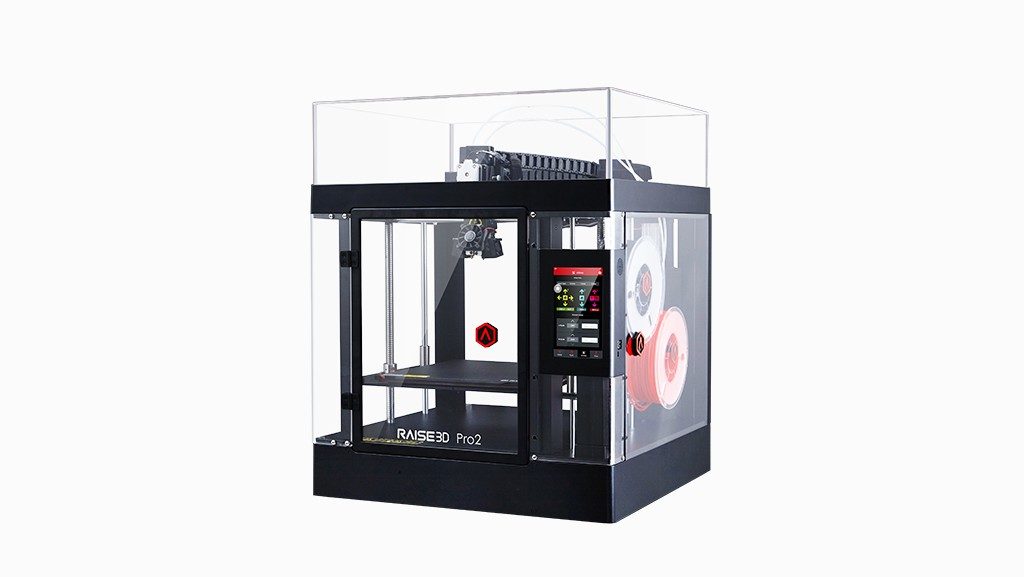 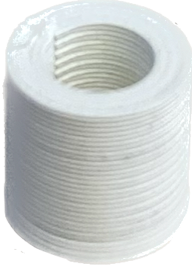 Possible future geometry  
(Additive Manufacturing)
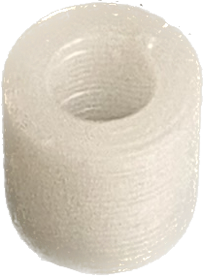 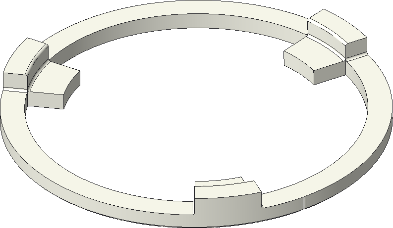 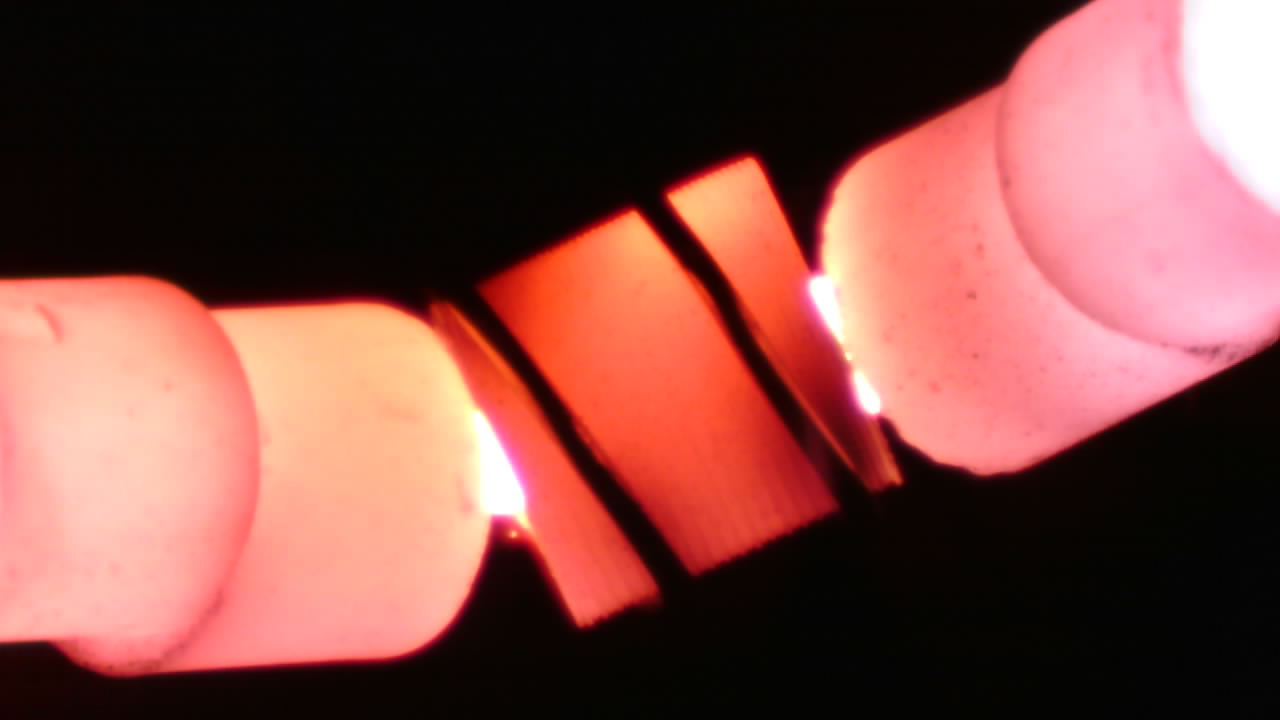 Dev Jyoti Roy, Master thesis in Materials Engineering, UNIPD, Supervisor G. Franchin-  to be defended end of 2024
HISOL periodic meeting – 18th December 2023
6
[Speaker Notes: Summarise your research in three to five points.]
Developments in HISOL
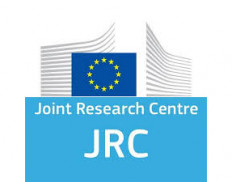 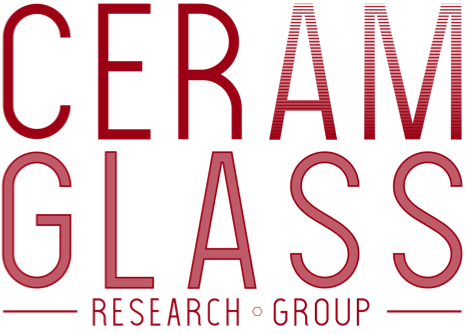 EXTRA: LaCx and UCx sample production with Digital Light Processing (activity performed at JRC-Karlsruhe)
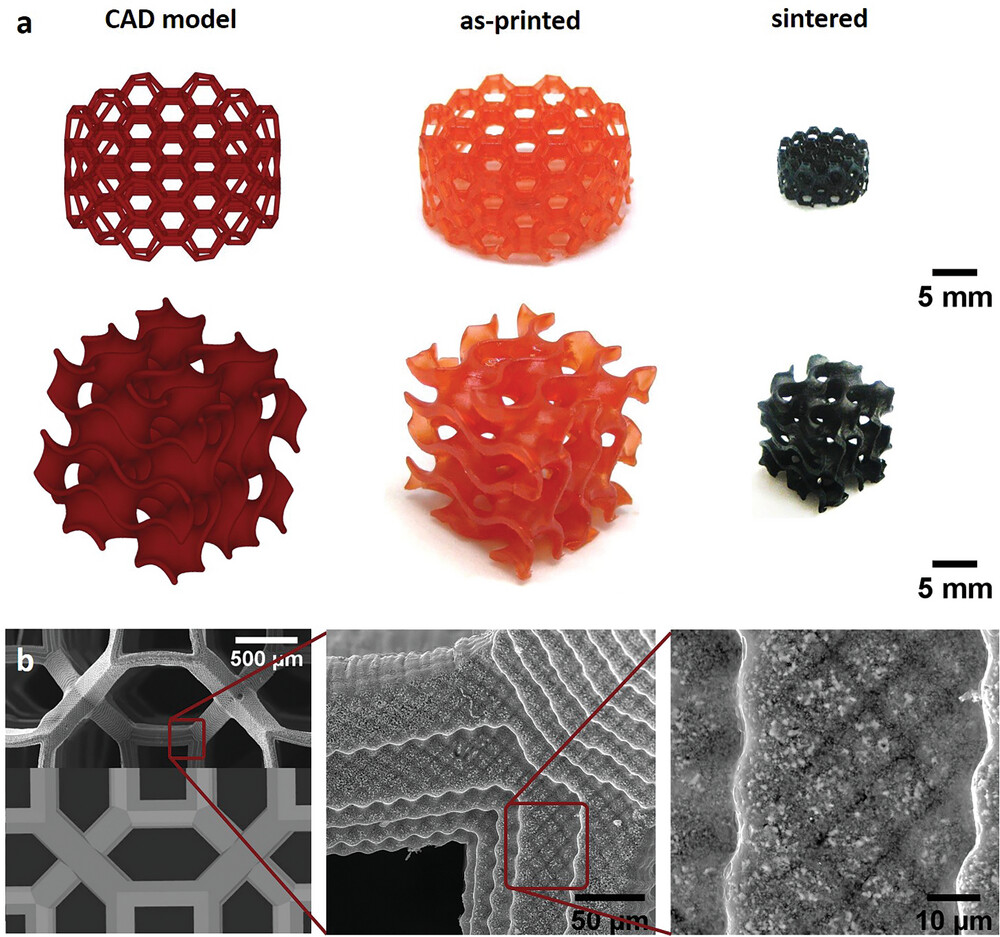 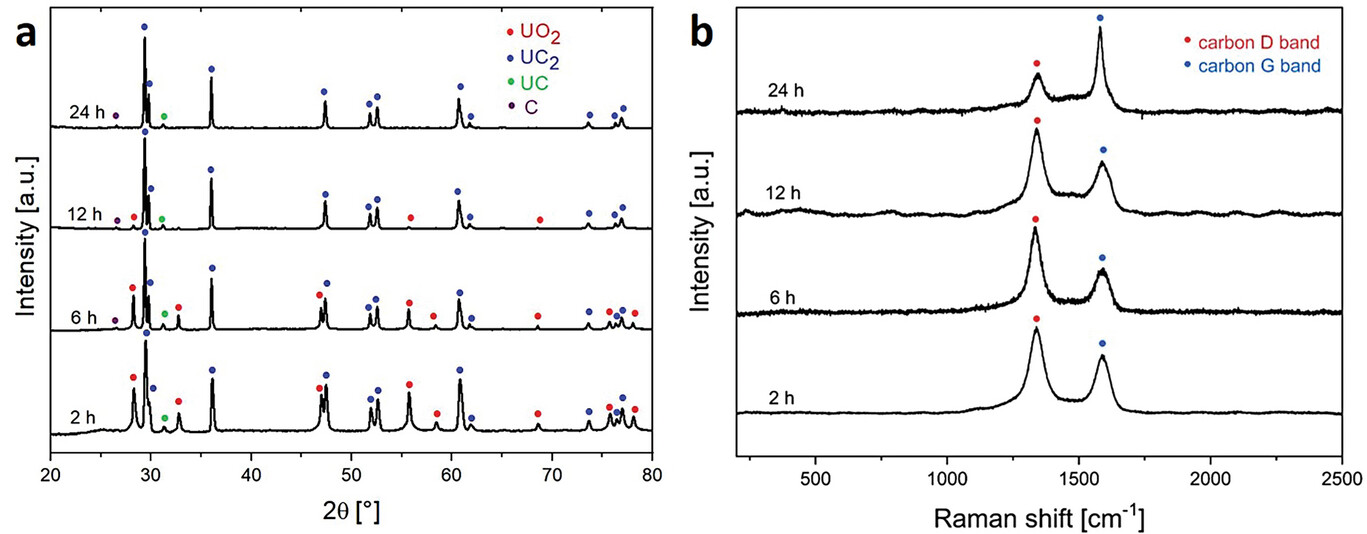 Data published in:
 A. Zanini, P. A. Celdran, O. Walter, S. M. Carturan, J. Boshoven, A. Bulgheroni, L. Biasetto, M. Manzolaro, R. Eloirdi, S. Corradetti, G. Franchin, First Structured Uranium-Based Monoliths Produced via Vat Photopolymerization for Nuclear Applications. Adv. Funct. Mater. 2024, 2406916. https://doi.org/10.1002/adfm.202406916
HISOL periodic meeting – 18th December 2023
7
[Speaker Notes: Summarise your research in three to five points.]
Conclusions - planned activities
T1.3 & T1.4: Development of SiC disks with regular structures for ISOL Targets

Consolidation of the formulation to produce SiC targets via DLP

Characterization of DLP SiC samples
T1.5: Long term high temperature test of a TiC/SiC ISOL Target coupled with a Plasma Ion Source

Evaluation of the long-term stability of the AM targets and possible release studies
EXTRA: Ongoing production and characterization of oxides insulators with Additive Manufacturing techniques

Development of other geometries
HISOL periodic meeting – 18th December 2023
8
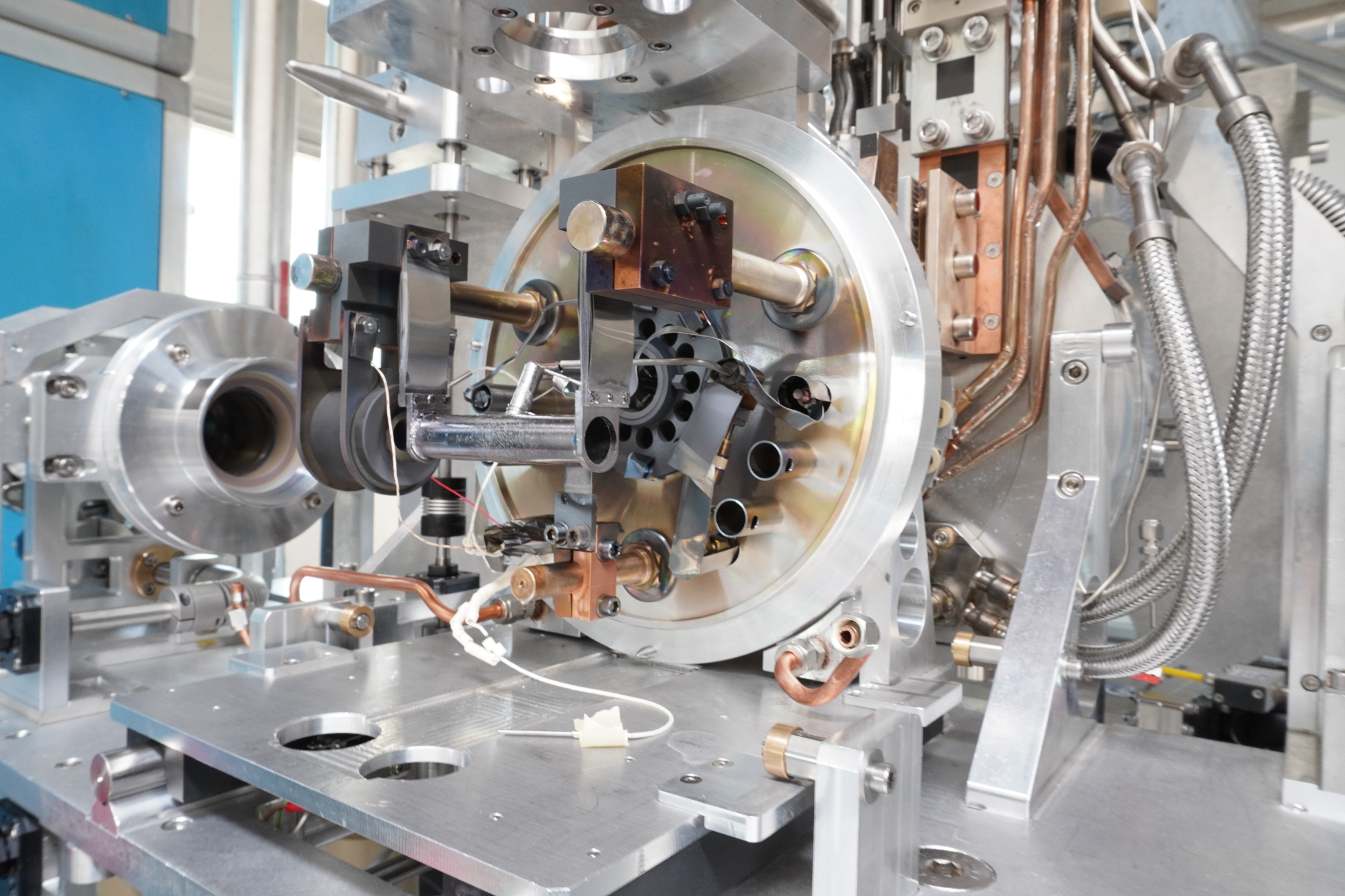 Thank you
[Speaker Notes: This is the question that your experiment answers]